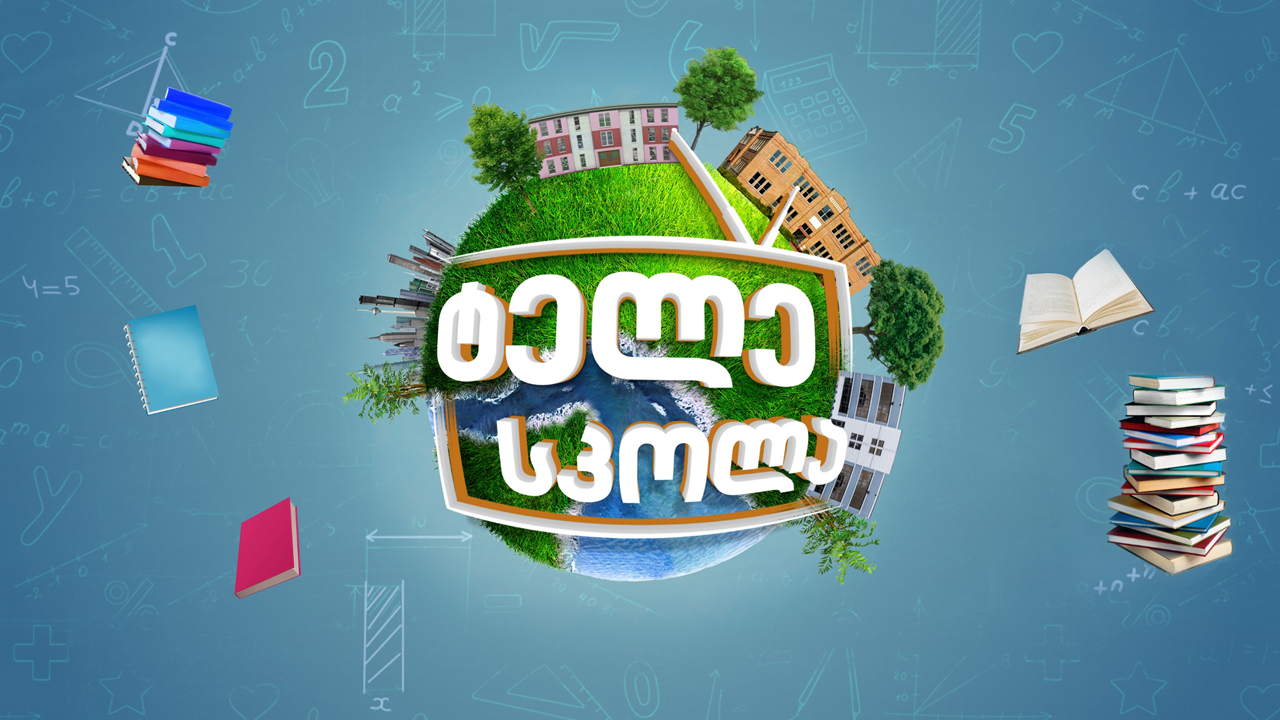 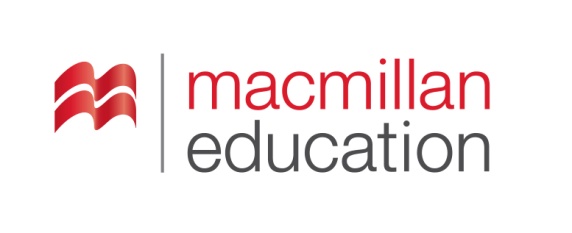 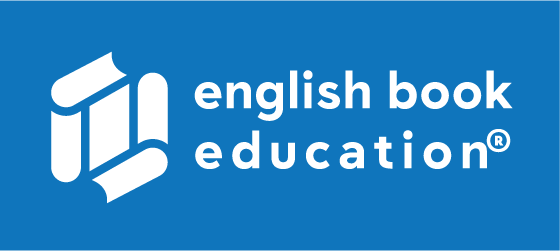 Office Items
საოფისე ნივთები
ზოგადი ინგლისური დონე: A1+
Agenda
გაკვეთილის განრიგი
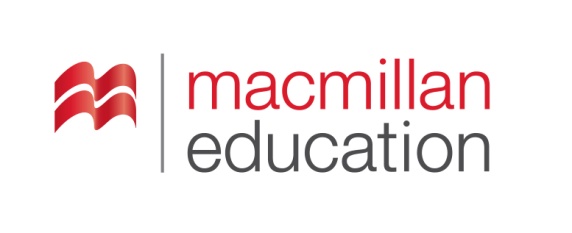 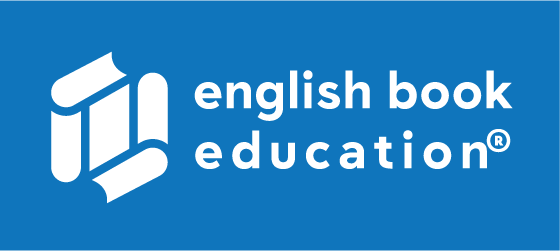 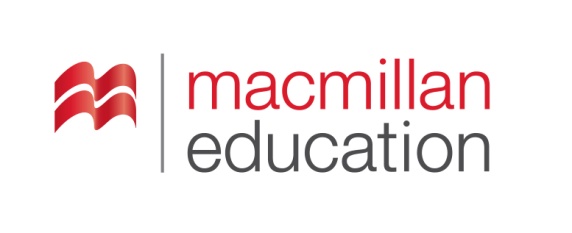 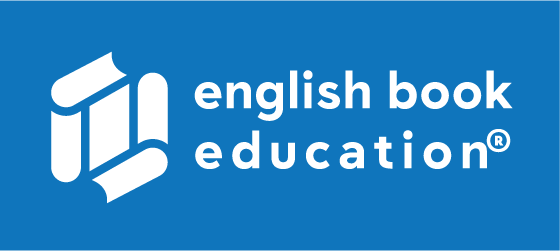 Vocabulary - ლექსიკა
პროექტორი
საწერი მაგიდა
კლავიატურა
სავიზიტო ბარათი
ნაგვის ურნა
დაფა
უჯრა
საქაღალდე
projector
(n.)
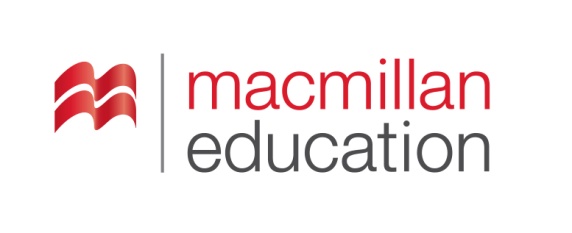 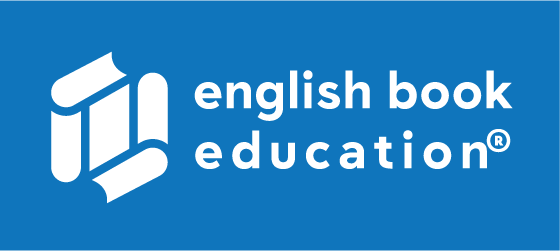 Vocabulary - ლექსიკა
პროექტორი
keyboard
 (n.)
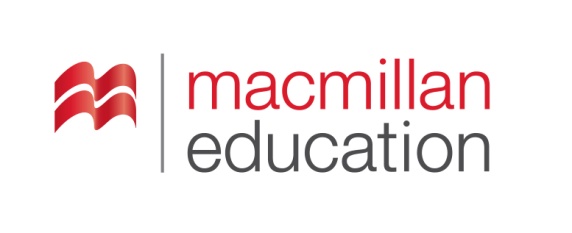 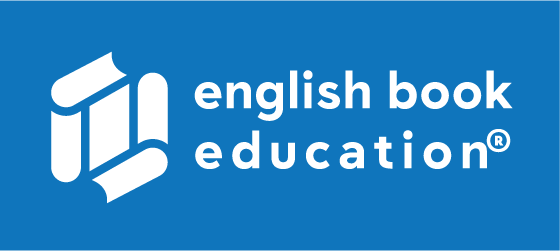 Vocabulary - ლექსიკა
კლავიატურა
desk
(n.)
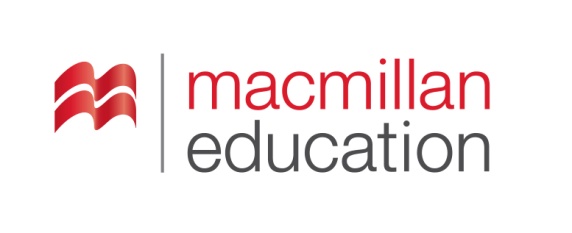 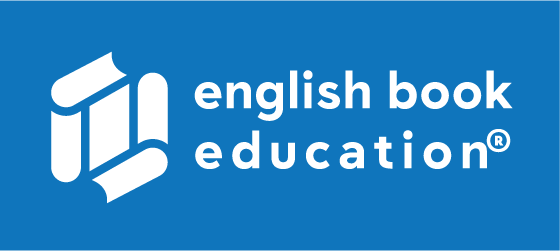 Vocabulary - ლექსიკა
საწერი მაგიდა
waste bin 
(n.)
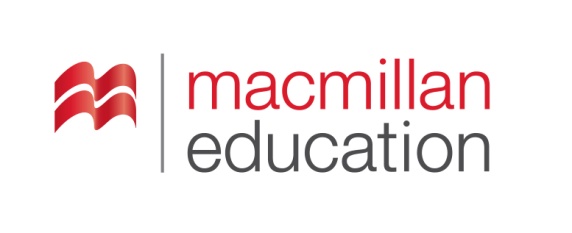 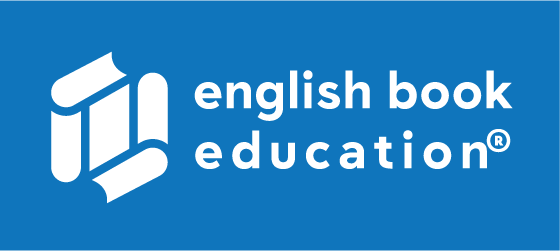 Vocabulary - ლექსიკა
ნაგვის ურნა
folder
(n.)
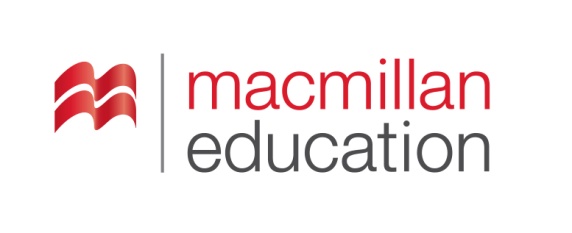 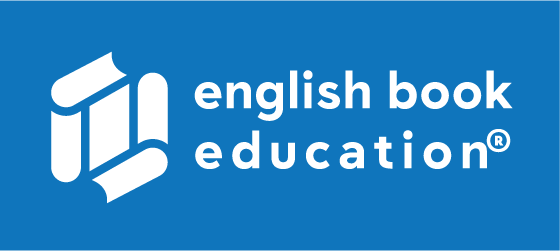 Vocabulary - ლექსიკა
საქაღალდე
drawer
(n.)
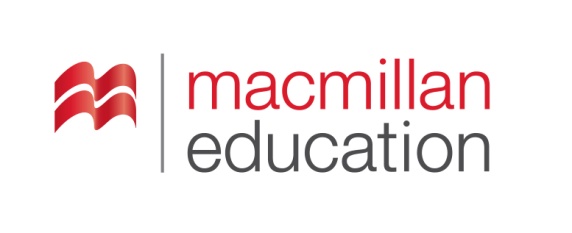 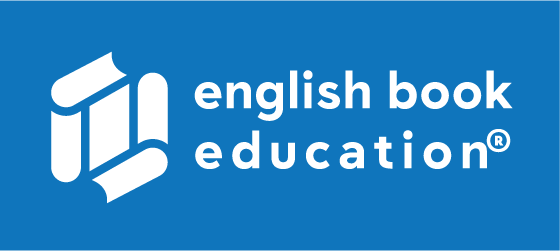 Vocabulary - ლექსიკა
უჯრა
whiteboard
(n.)
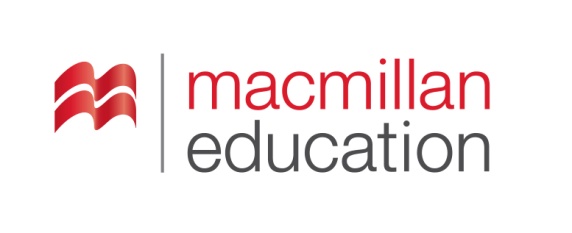 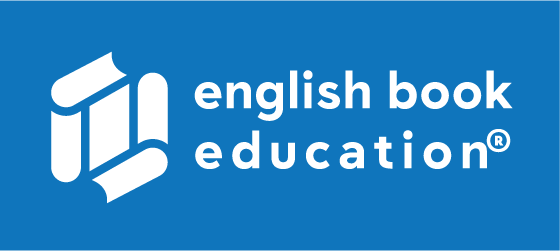 Vocabulary - ლექსიკა
დაფა
business card
(n.)
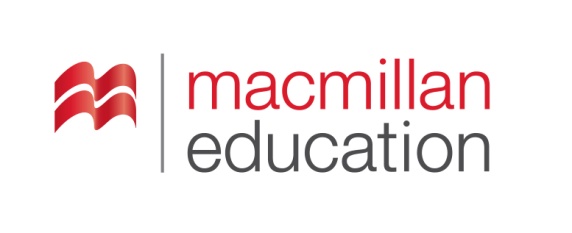 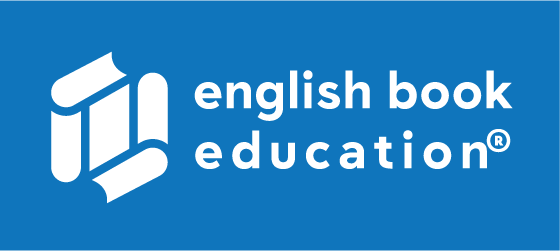 Vocabulary - ლექსიკა
სავიზიტო ბარათი
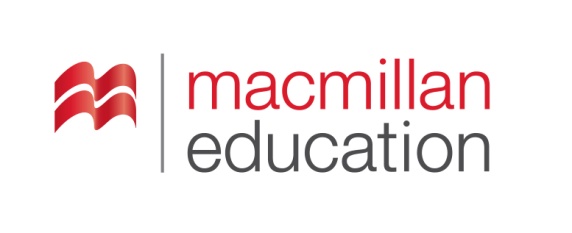 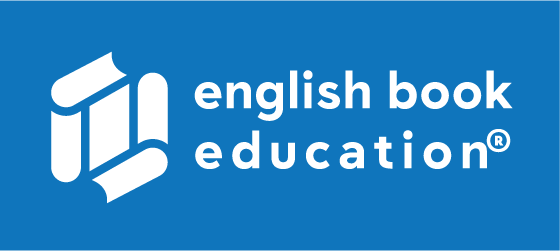 Vocabulary - ლექსიკა
Look at the pictures and match them with the words
დაუკავშირეთ სურათები შესაბამის სიტყვებს
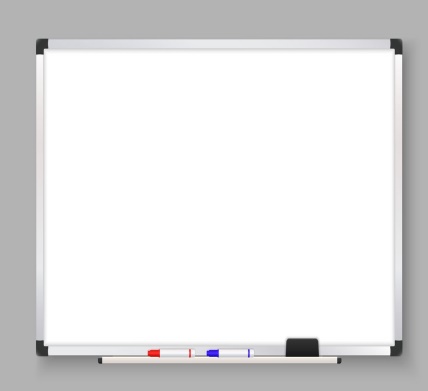 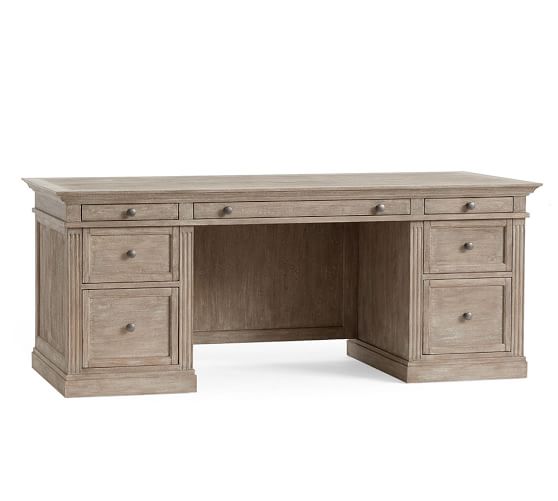 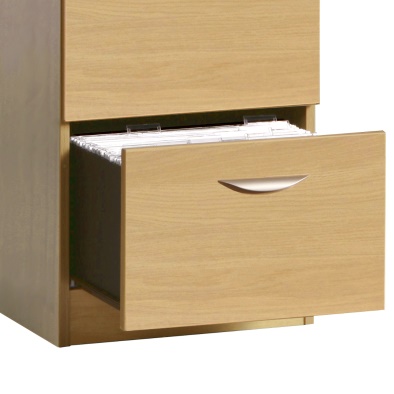 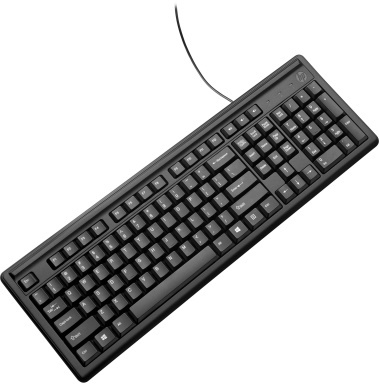 projector
desk
drawer
business card
whiteboard
waste bin
keyboard
folder
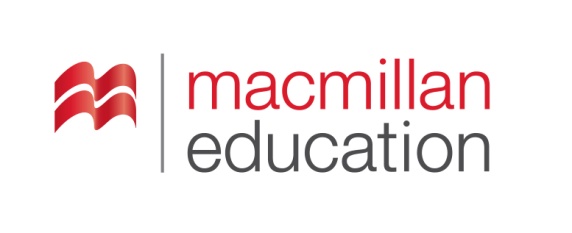 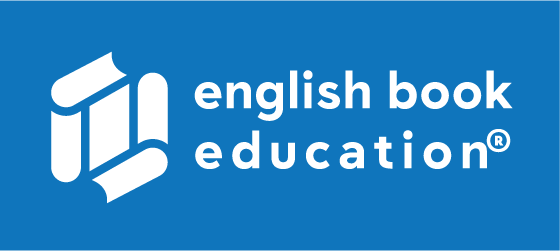 Vocabulary - ლექსიკა
Look at the pictures and match them with the words
დაუკავშირეთ სურათები შესაბამის სიტყვებს
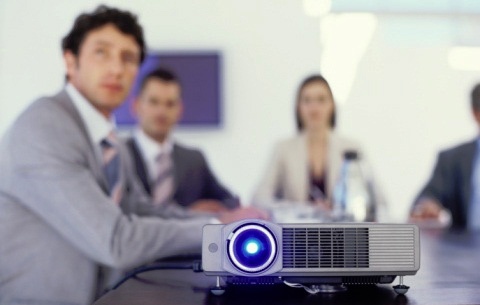 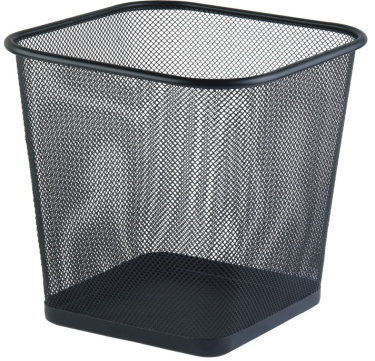 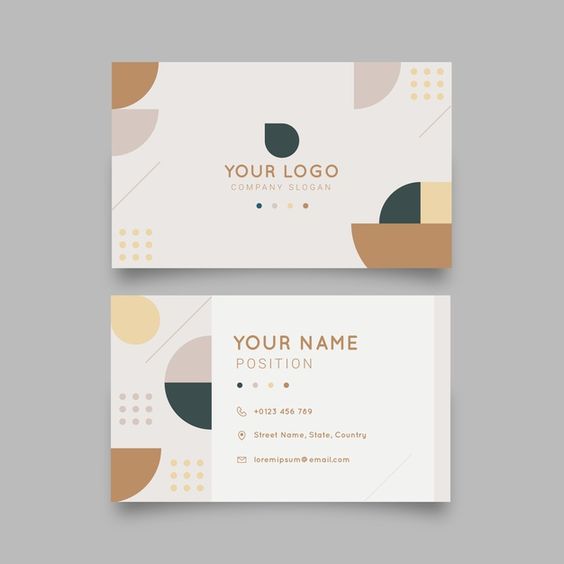 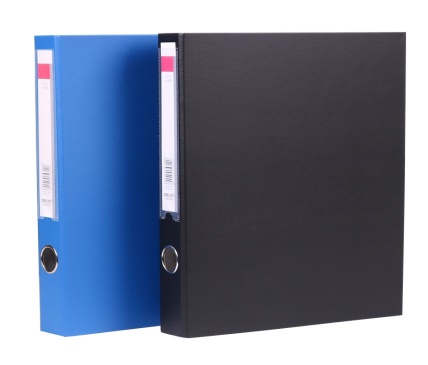 projector
desk
drawer
business card
whiteboard
waste bin
keyboard
folder
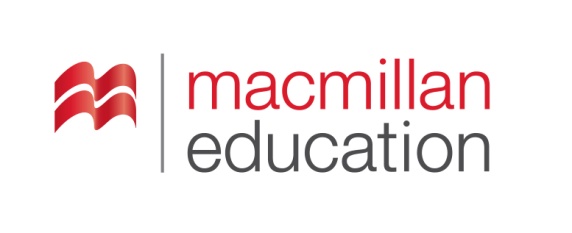 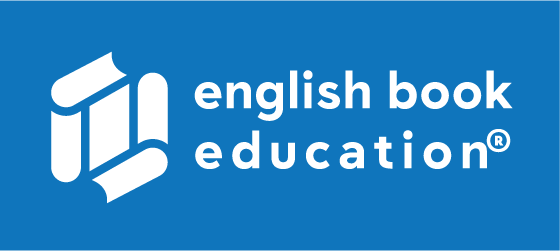 Vocabulary - ლექსიკა
Correct answers
სწორი პასუხები
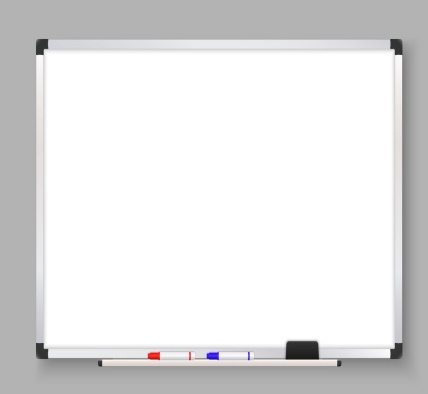 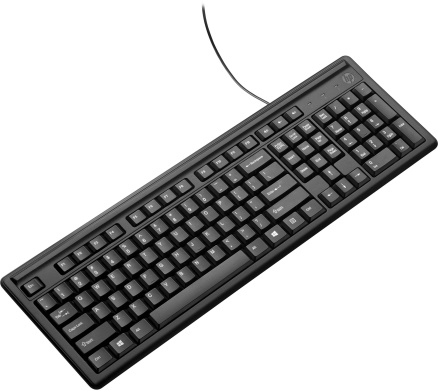 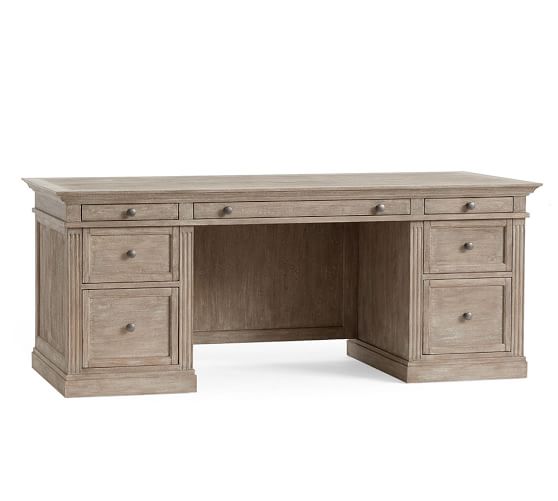 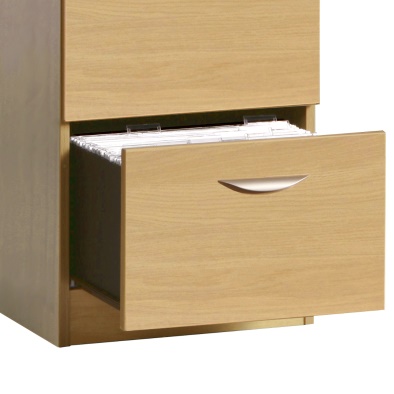 keyboard
whiteboard
desk
drawer
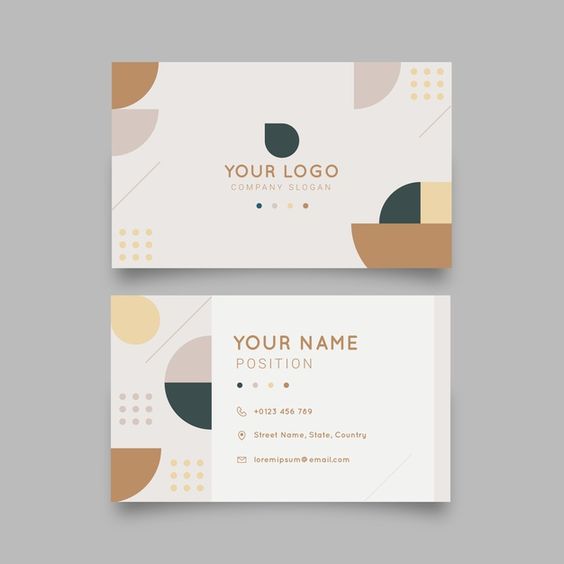 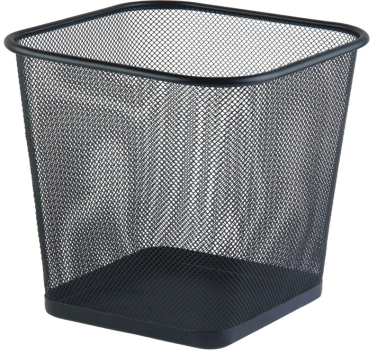 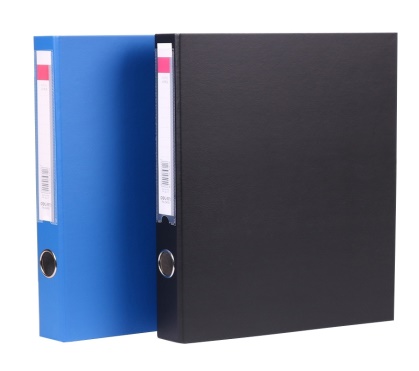 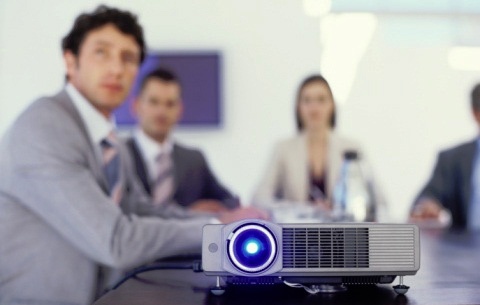 waste bin
business card
projector
folder
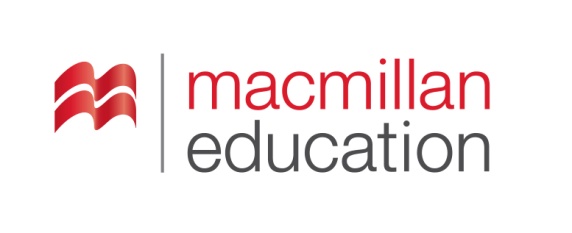 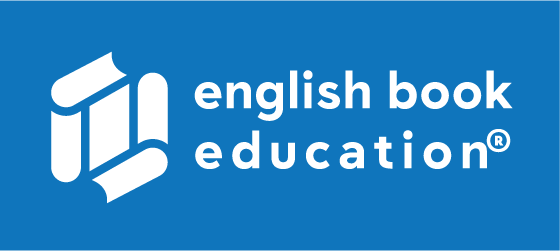 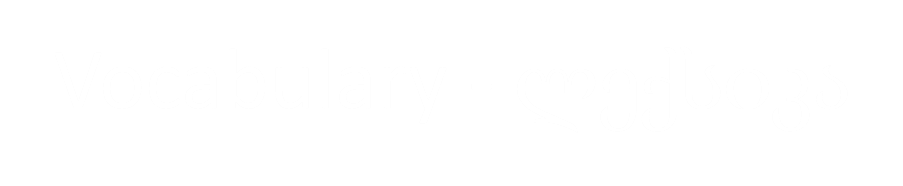 Complete the sentences with the correct words
დაასრულეთ წინადადებები სწორი სიტყვებით
There are a lot of papers on the . . .
We are showing the presentation using the . . .
You have to open a         . . .      to find a   . . .
What is her name? You can read it on her  . . .
projector
desk
whiteboard
folder
keyboard
drawer
business card
waste bin
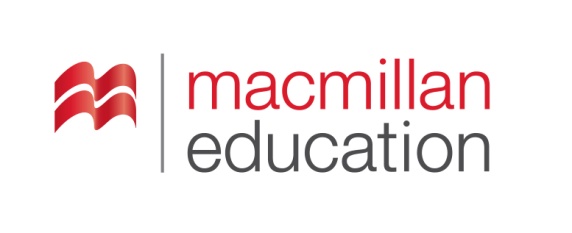 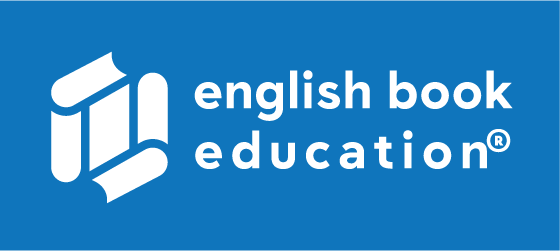 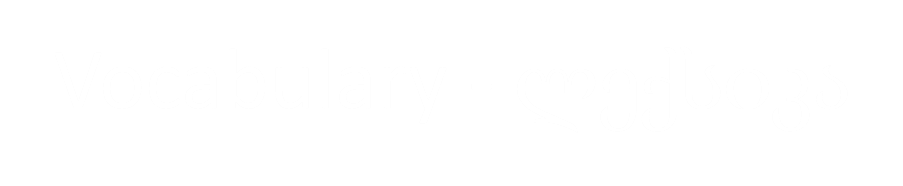 Complete the sentences with the correct words
დაასრულეთ წინადადებები სწორი სიტყვებით
Write down your ideas on the  . . .
You can put old and used paper in the   . . .
All computers have a mouse and a  . . .
projector
desk
folder
keyboard
drawer
business card
whiteboard
waste bin
Reading Comprehension
წაკითხულის გააზრება
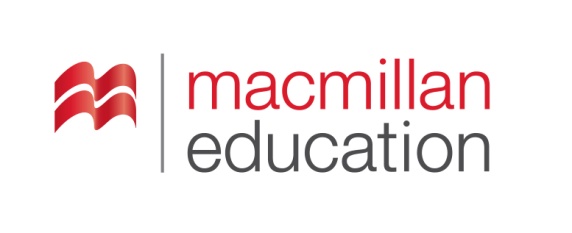 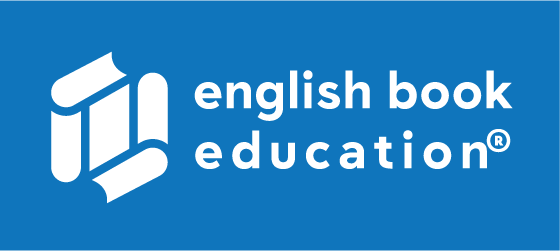 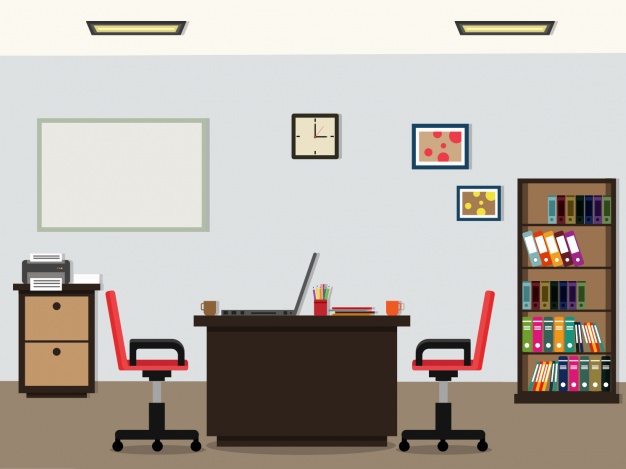 What can you see in the picture?
Reading Comprehension
წაკითხულის გააზრება
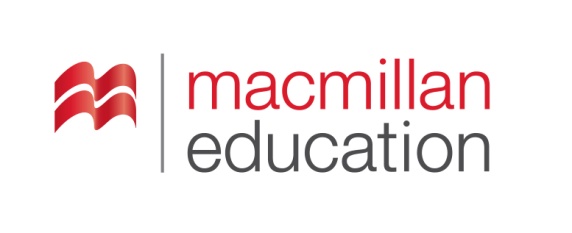 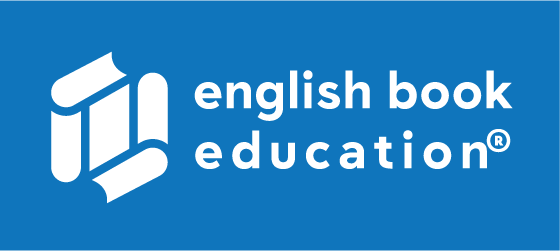 My first day at the office was very interesting. One of the people from the office showed me around. I saw so many office items. On my desk, there is computer with a keyboard and there is a business card. Next to the desk, there is a drawer and there are many folders with many important papers in them. And also, there is a projector to use for  presentations. 
And in the office, there is a whiteboard to write down the ideas. In the room, there is a waste bin to put all of the old and used paper in. I think, I  would use many of these items.
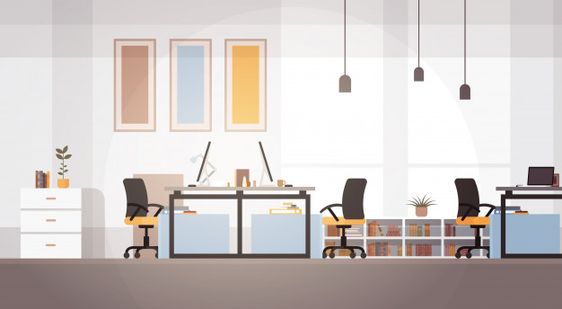 Reading Comprehension
წაკითხულის გააზრება
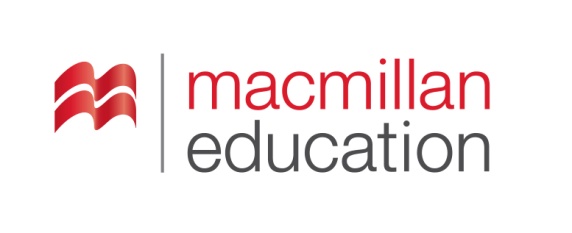 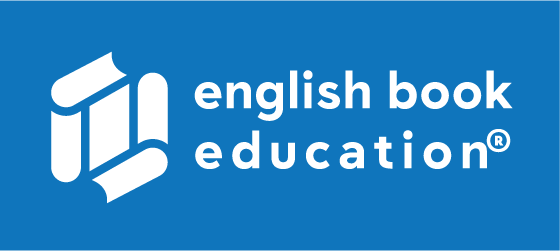 Are the sentences true or false?
გადაწყვიტეთ სწორია თუ არა წინადადებები
Zach started working in a new office.   TRUE
There are a lot of items in the office.  TRUE
He has a keyboard with his computer on the desk.  TRUE
He doesn’t have a business card.   FALSE
The folders are on the desk.   FALSE
There is no projector in the office.   FALSE
The whiteboard is used for writing ideas.   TRUE
There is no waste bin in the office.     FALSE
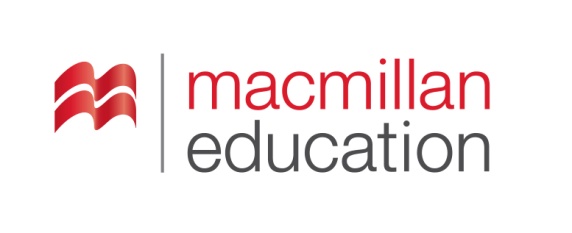 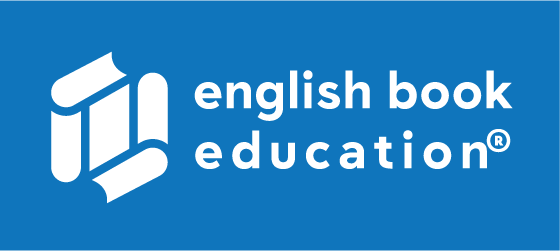 Grammar-გრამატიკა
There is/There are
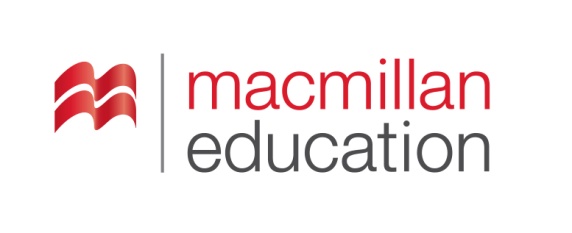 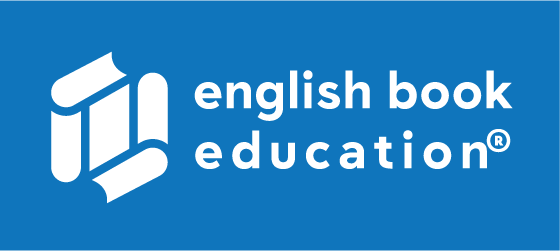 Grammar - გრამატიკა
There is/There are: Affirmative
There is/There are: მტკიცებითი
There is a desk.
There are folders in the drawer.
Grammar-გრამატიკა
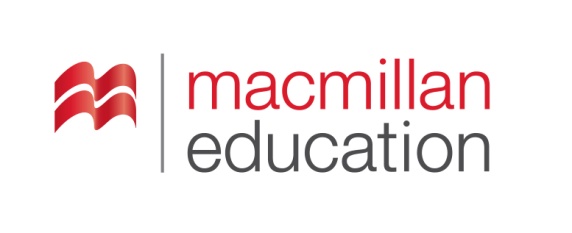 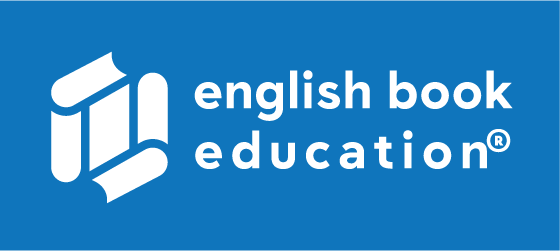 There is/There are: Affirmative
There is/There are :მტკიცებითი
To say that something exists in a specific place

e.g. There is a folder on the desk.
e.g. There are folders in the drawer.
Grammar-გრამატიკა
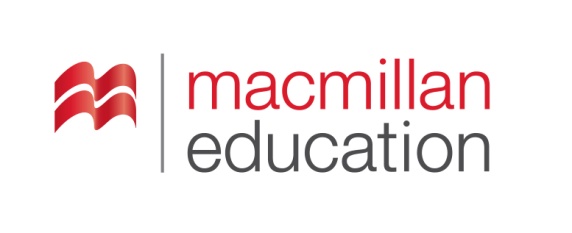 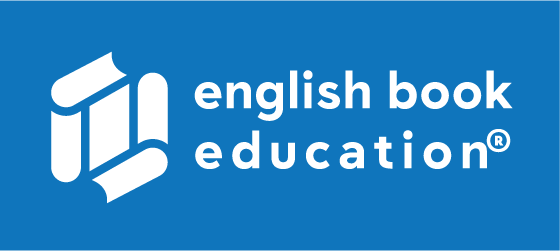 There is not /There are not: Negative
There is not /There are not: უარყოფითი
To say that something doesn’t exist in a specific place

e.g. There is not a folder on the desk.
e.g. There are not folders on the desk.
Grammar-გრამატიკა
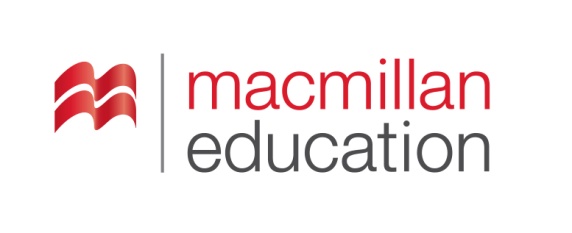 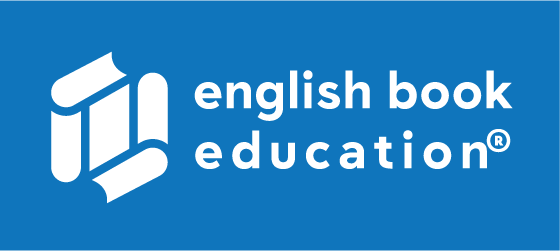 There is/There are:  Interrogative
There is/There are : კითხვითი
e.g. Is there a folder on the desk?

e.g. Are there folders in the drawer?
Short Answers - მოკლე პასუხები
-Yes, there is;  
-No, there isn’t.

-Yes, there are;
-No, there aren’t.
Grammar-გრამატიკა
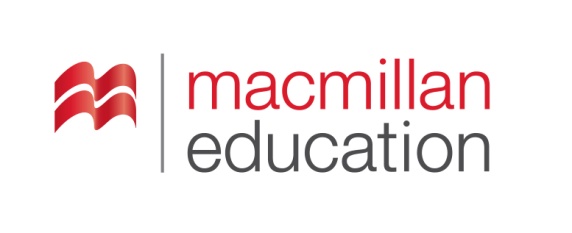 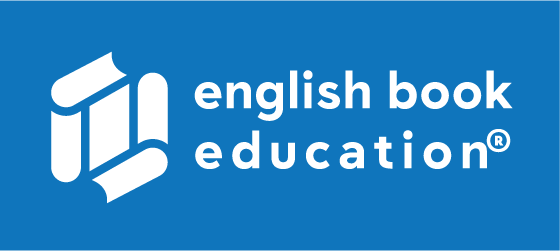 Look at the picture and complete the sentences with there is / there are/ there isn’t / there aren’t 
სურათის მიხედვით, დაასრულეთ წინადადებები there is / there are/ there isn’t / there aren’t -  ის გამოყენებით
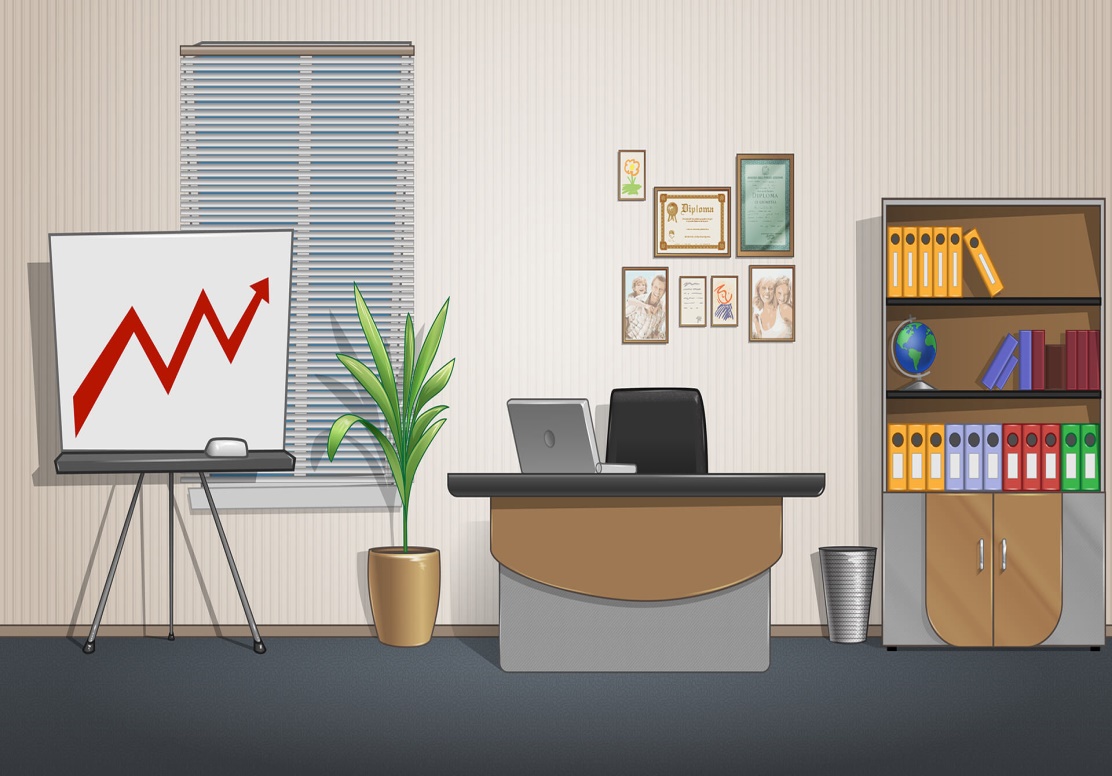 . . .            a whiteboard next to the window.

2.   . . .             folders on the shelf.

3.   . . .             a business card on the desk.

4.   . . .             a projector in the office.
There is
There  are
There isn’t
There isn’t
Grammar-გრამატიკა
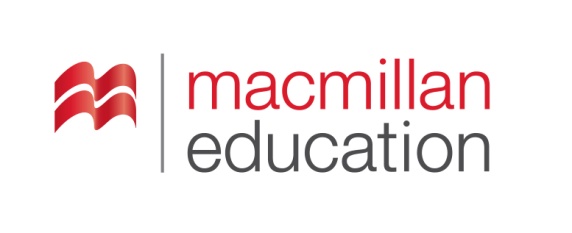 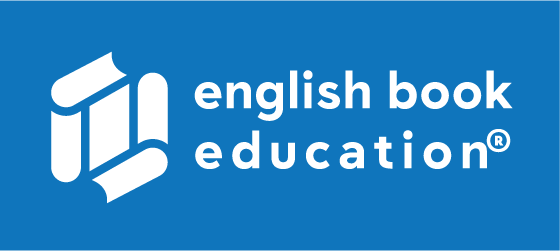 Look at the picture and complete the sentences with there is / there are/ there isn’t / there aren’t:
ფოტოს მიხედვით, დაასრულეთ წინადადებები there is / there are/ there isn’t / there aren’t - ის გამოყენებით:
. . .             a waste bin on the floor.

. . .                  two computers on the desk.

. . .           a drawer on the picture.

. . .            a desk in the room.
There is
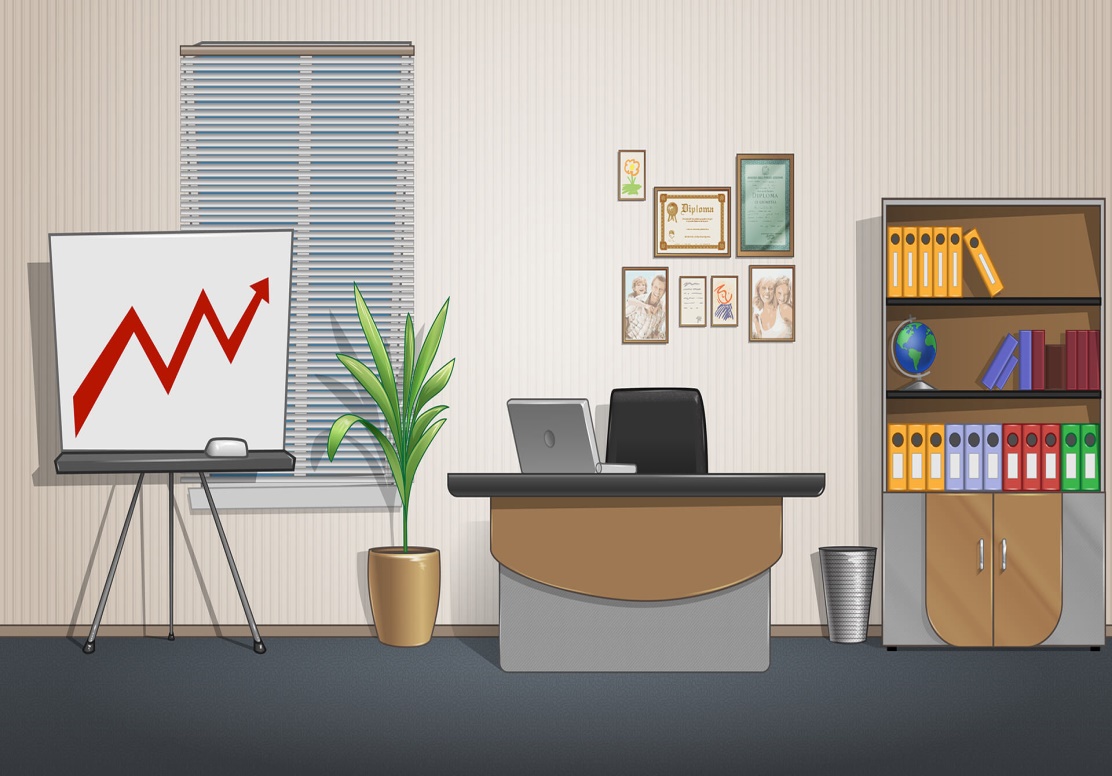 There  aren’t
There isn’t
There is
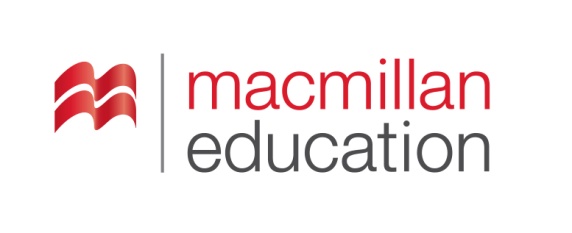 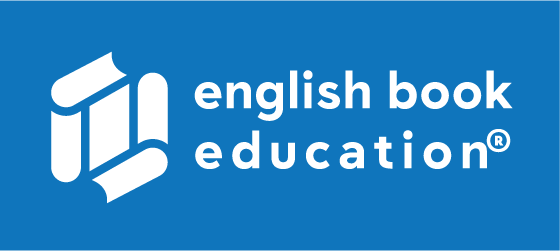 Summing up - შეჯამება
Vocabulary - ლექსიკა
პროექტორი
საწერი მაგიდა
კლავიატურა
სავიზიტო ბარათი
ნაგვის ურნა
დაფა
უჯრა
საქაღალდე
[Speaker Notes: What is it?
Can you find your country?]
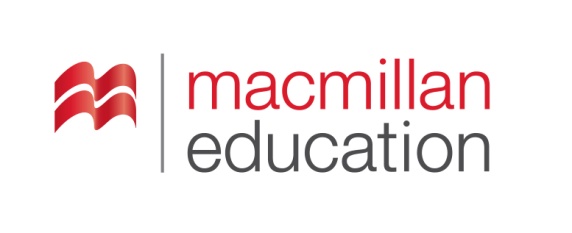 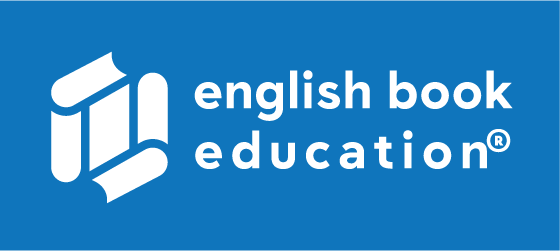 Summing up - შეჯამება
Grammar - გრამატიკა
There is/There are
Homework
საშინაო დავალება
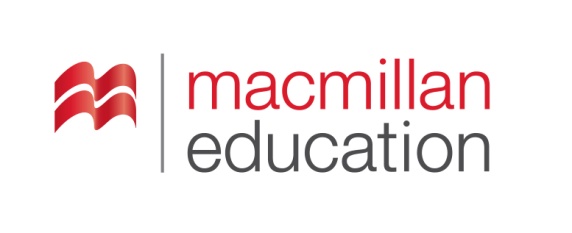 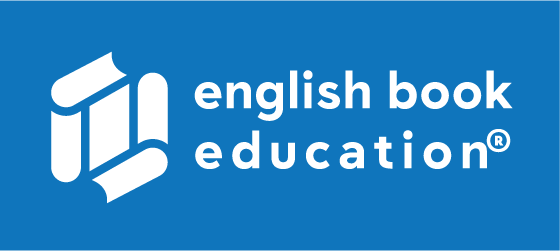 Write a short description of an office using the example given below:
დაწერეთ პარაგრაფი ოფისის შესახებ ქვემოთ მოცემული ნიმუშის მიხედვით:
I am Helen and I work in an office. There is a desk in my room with the drawers. There are some folders and my business cards in the drawer. There is a whiteboard in my room and I always use it for my ideas. There is also a projector on my friend’s desk.